FRiS - ЦЕНЗУРИРОВАНИЕ ЭТАЛОННОЙ ВЫБОРКИ ИЗОБРАЖЕНИЙ В ЗАДАЧЕ НЕЙРОСЕТЕВОГО РАСПОЗНАВАНИЯ ЛИЦ
Николенко Никита Сергеевич
НГУ ФИТ
2017 год
Свёрточная нейронная сеть
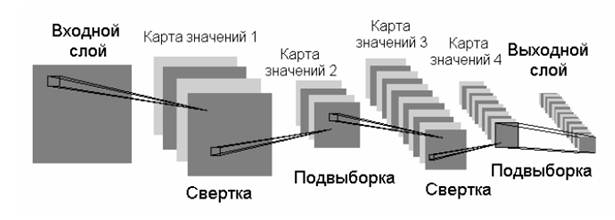 Использование свёрточной нейронной сети:

Распознавание изображений
Распознавание аудио
Анализ видео
Обработка естественного языка
Pipeline распознавания лиц
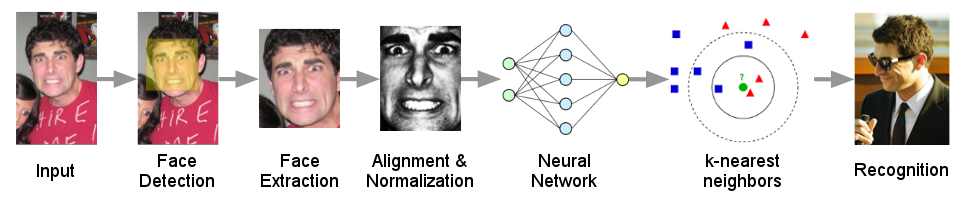 Текущие результаты распознавания лиц
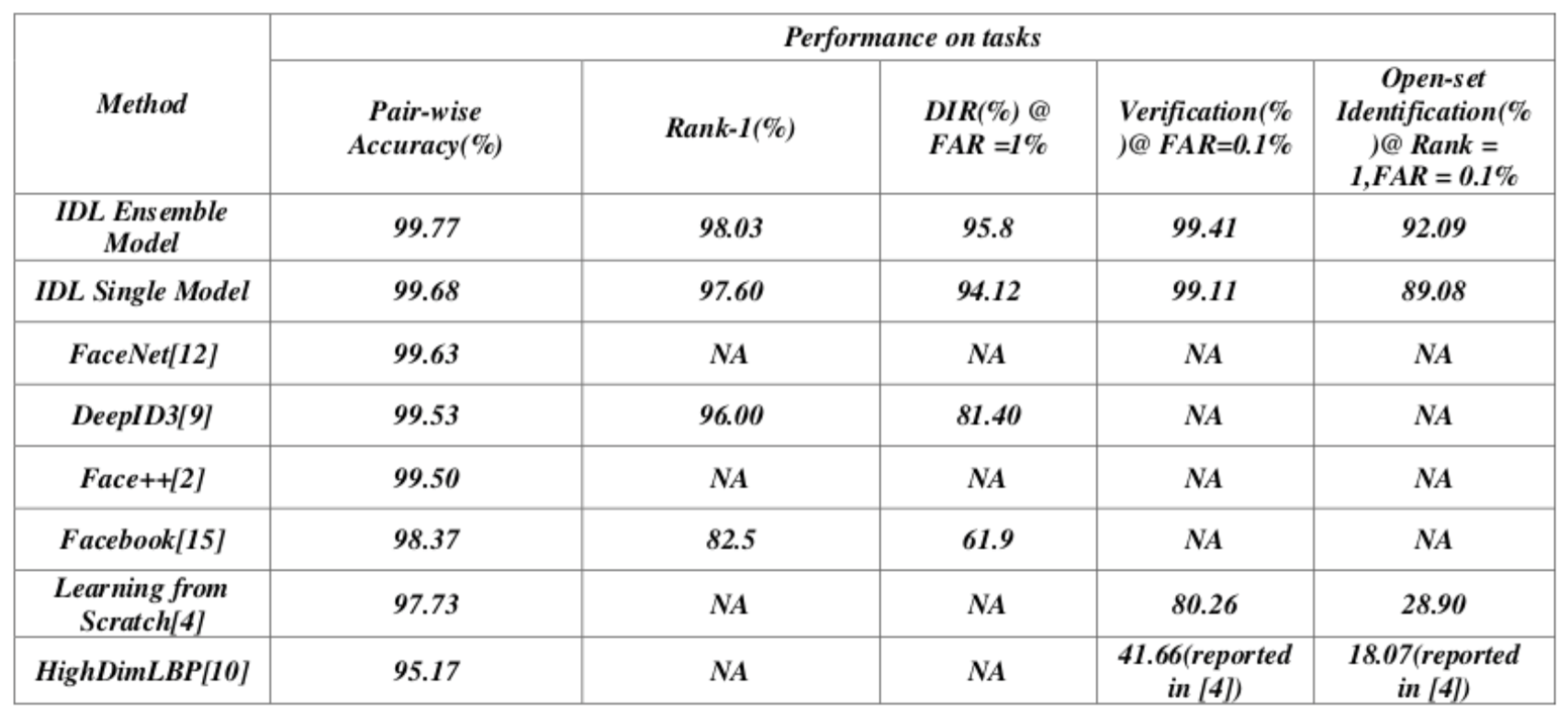 Постановка задачи
Разработка метода распознавания лиц для последовательности кадров содержащих изображение одного человека
Архитектура используемой сети
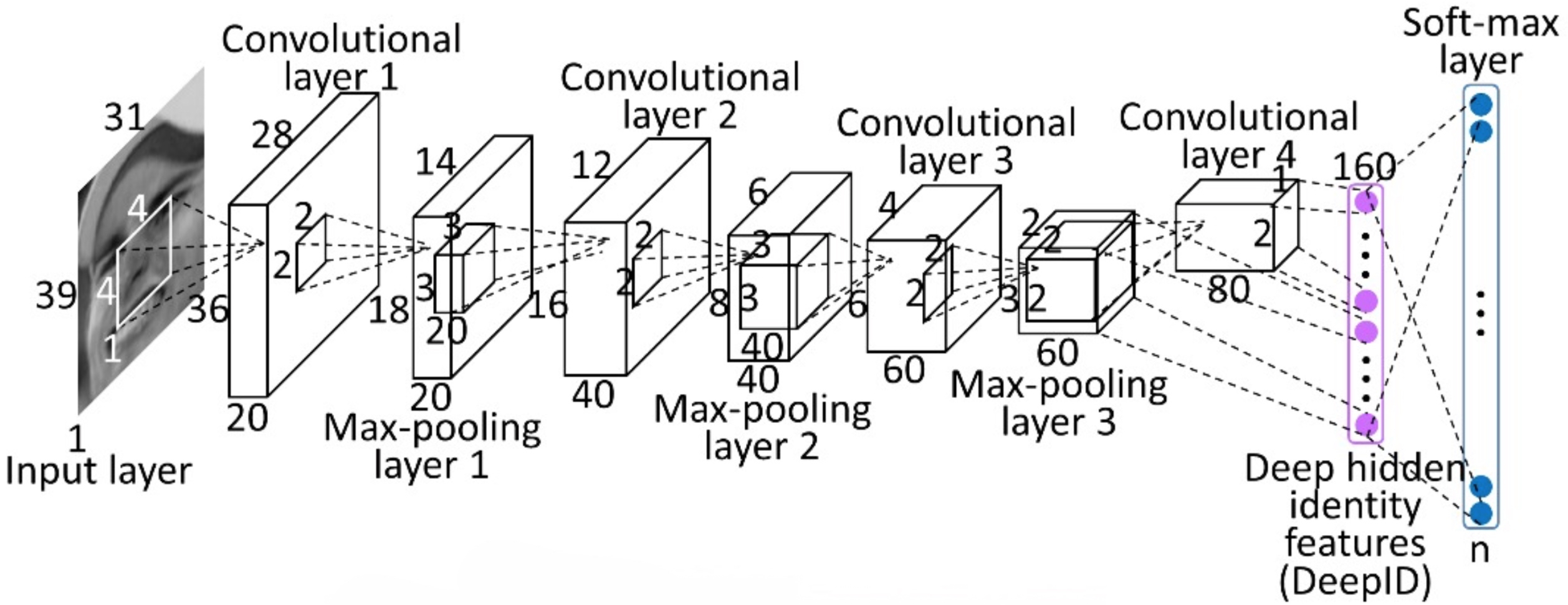 FRiS-функция
Схема процесса распознавания
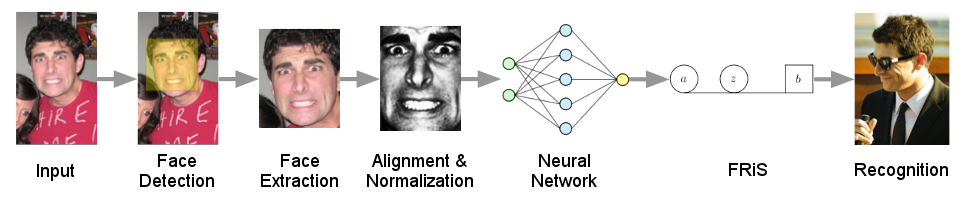 Описание выборки
411 образов
33046 элементов

Обучающая выборка:
19661 элемент
Минимальное число элементов в образе – 20
Максимальное число элементов в образе – 249
Среднее число элементов в образе – 47.8

Тестовая выборка:
13385 элементов
Минимальное число элементов в образе – 13
Максимальное число элементов в образе – 166
Среднее число элементов в образе – 31.5
Результаты сравнения
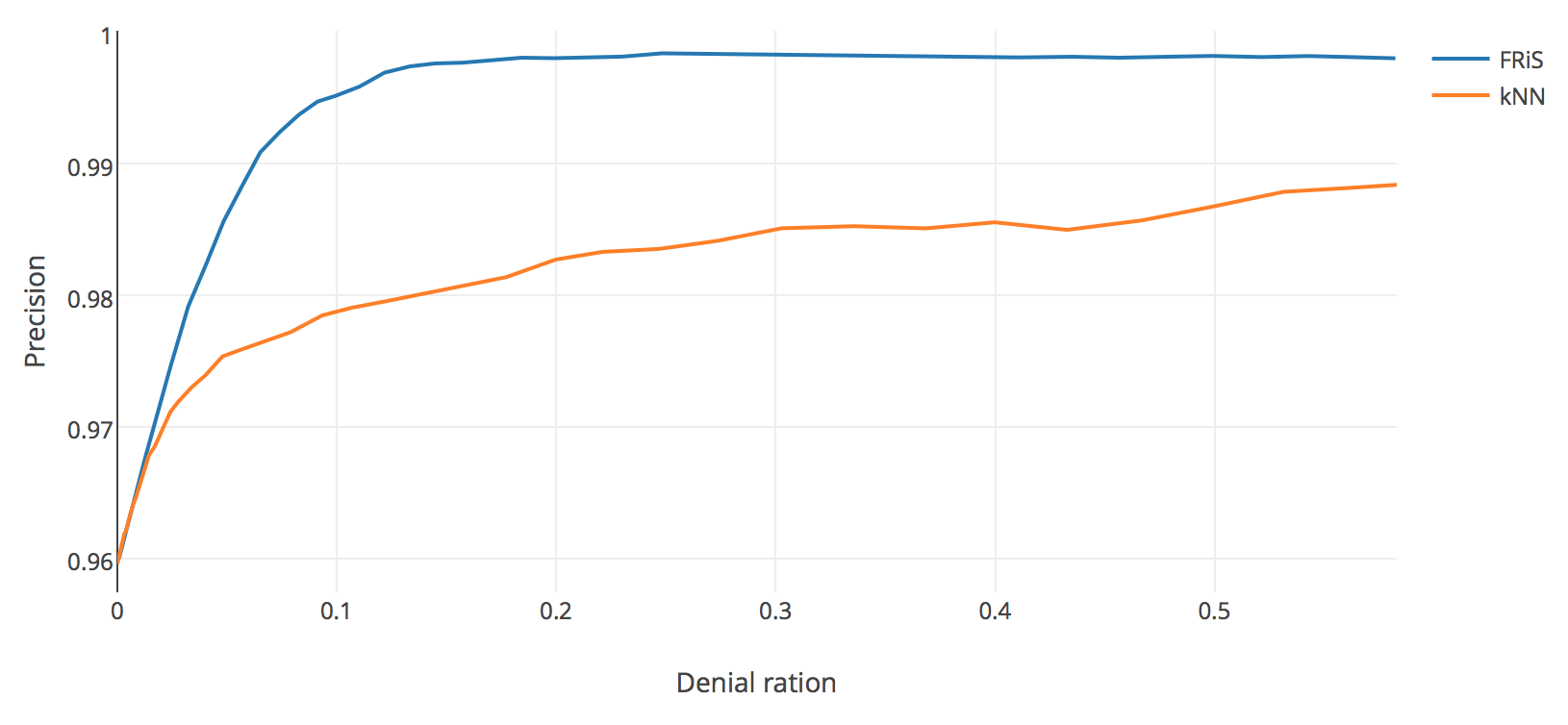 Заключение
Разработан метод распознавания лиц на базе нейронных сетей с использованием FRiS-функции
Получено улучшение точности распознавания с 96% до 99.5% при 10% отказов от распознавания